a
b
c
d
e
f
Faxial
Faxial
P
Tube Hydroforming
TUBE BENDING
500 TON PREFORMING PRESS
4,000 TON HYDROFORM PRESS
PREFILLING
REMOVING HYDROFORMED PART
DRAINING COMPLETED PARTS
LASER TRIMMING
LASER TRIMMING
QC CHECK
Prototype Die and Raw Tube
Die Closing
Die Closed – Part Forming
Process Complete, Formed Part
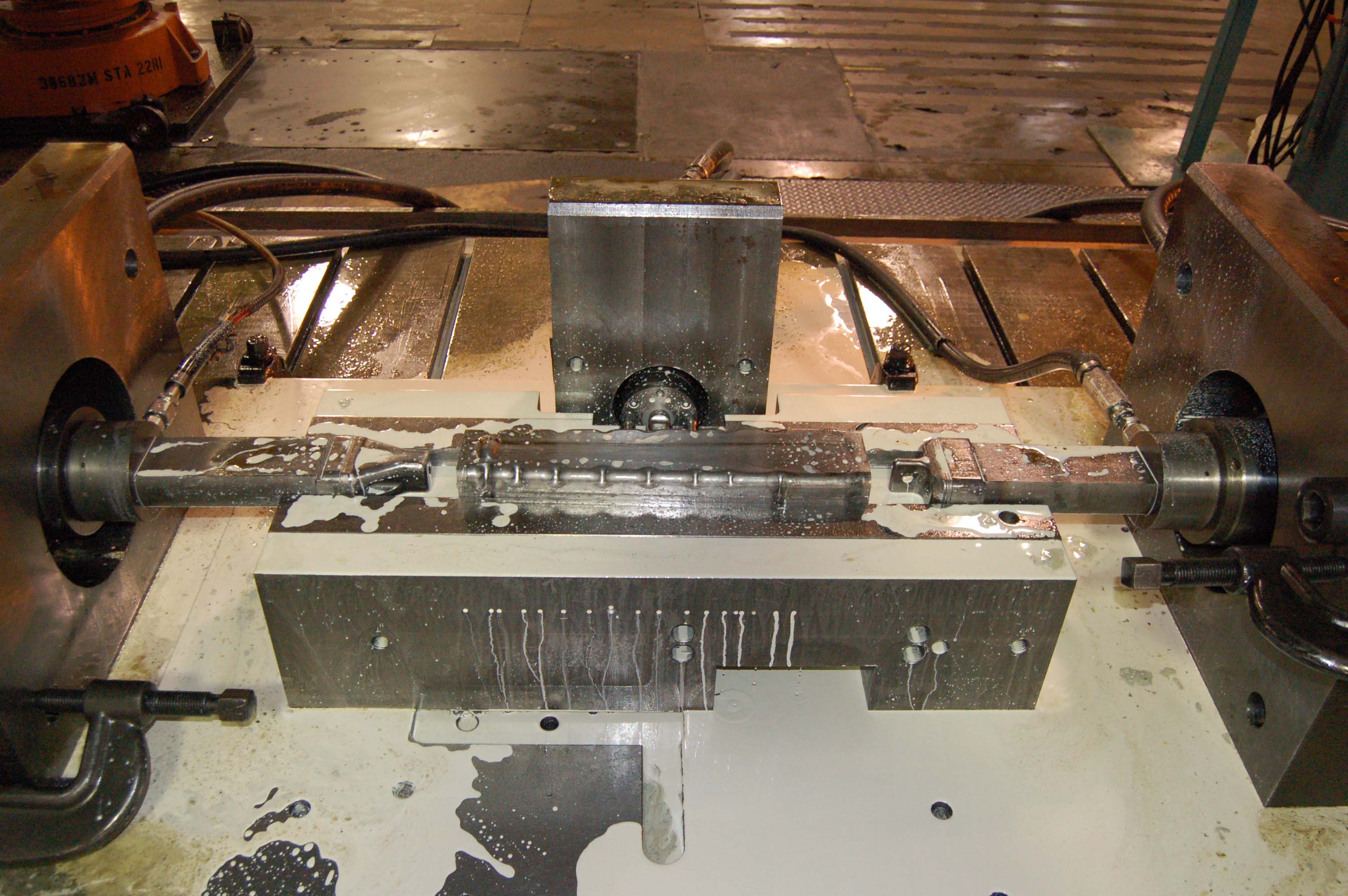 Final Laser Trimming
New Shuler 5500 Ton Hydroformer
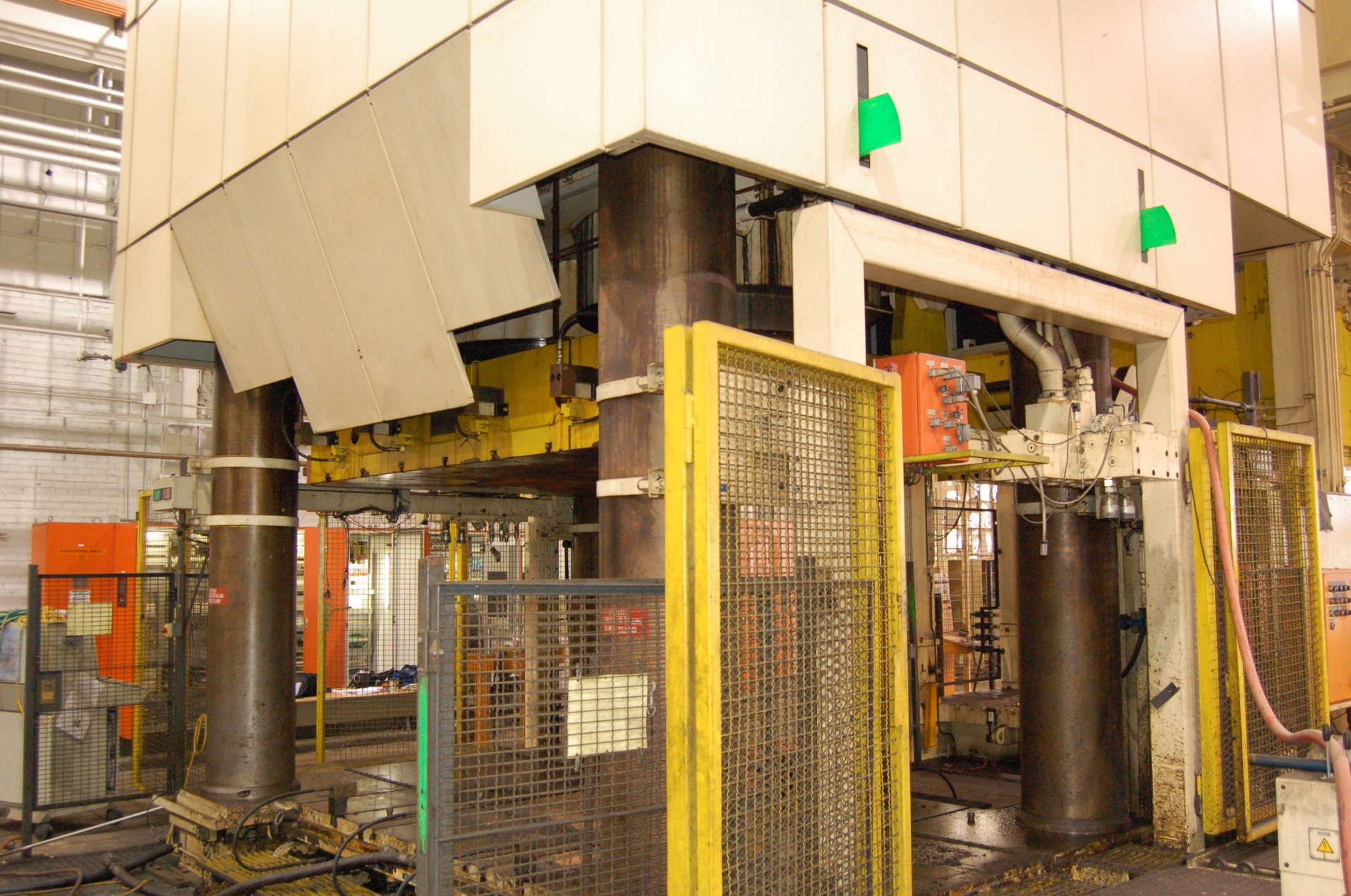 Finite Element Analysis of Parts
( Result for SS 304 tubing)
Results obtained by SF technique
Max %th = 41%
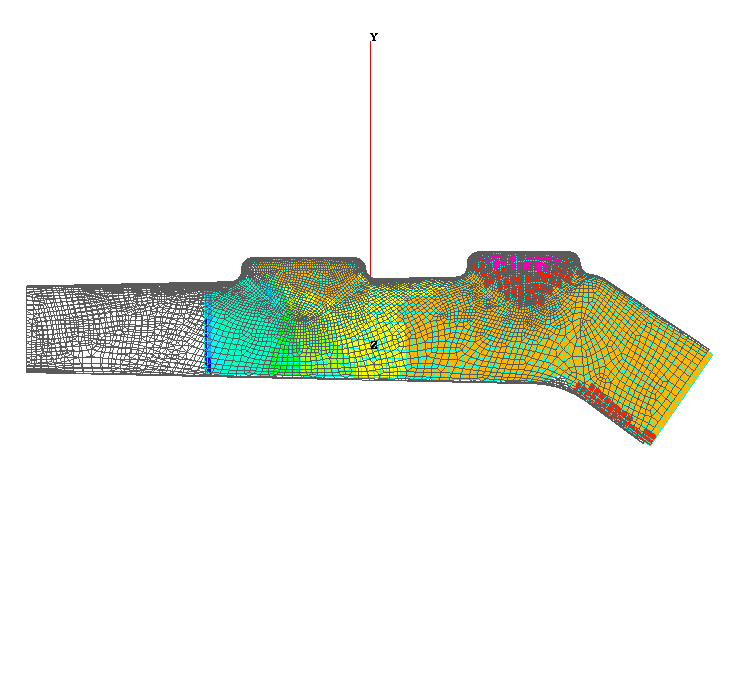 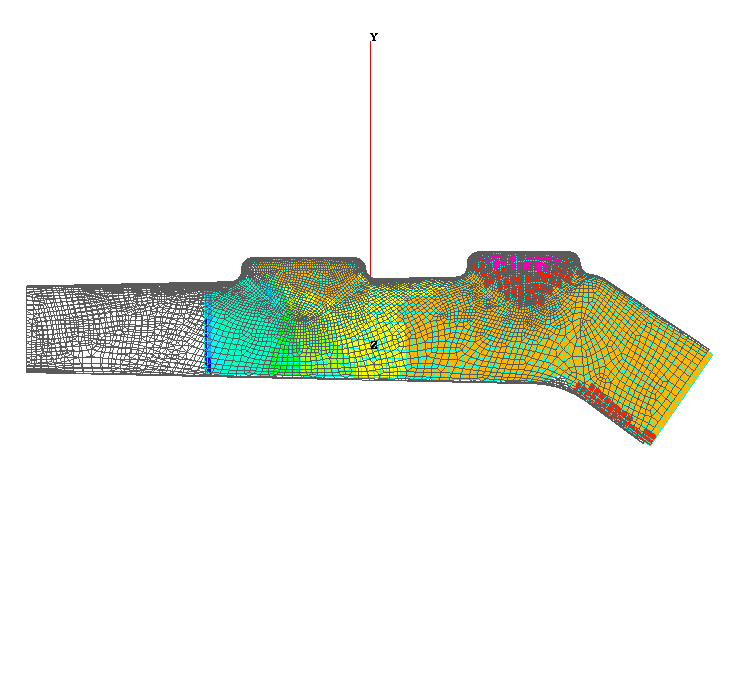 Alpha = 2.75
Internal Pressure – End Feed Relationship
Number of simulation runs = 10
(determined by SF technique)
Prepared for
Prepared by
Generalety Project Report Cryomodule Hydroforming Simulation-Preliminary Report
May. 30, 2008
Dr. Shengdong Liu
Generalety, LLC
Mr. Mark Blasi
General Manager
American Hydroformers
BY ACCEPTING THE ABOVE GENERALETY REPORT, IT IS ACKNOWLEDGED THAT, ALTHOUGH STATE OF THE ART ANALYTICAL METHODS WERE APPLIED, GENERALETY DOES NOT IN ANY WAY WARRANT THE ADEQUACY OR THE APPROPRIATENESS OF TH METHOD OR PROCEDURE EMPLOYED IN PREPARING THIS REPORT, NOR DOES GENERALETY GUARANTEES THE ACCURACY OF ANY RESULTS OR CONCLUSIONS INDICATED IN THIS REPORT. YOU HEREBY AGREE TO INDEMNIFY AND HOLD GENERALETY HARMLESS FROM ANY CLAIM, ACTION, DAMAGES OR LIABILITY WHICH MAY BE ASSERTED BY ANY THIRD PARTY AND WHICH ARISES OUT OF THIS REPORT.
Objective
To conduct FEA simulation on pure Copper hydroforming process, feeding from one end only and to identify an optimum pressure-end feed relationship that produces the target expansion.
Hydroforming Simulation Model
Upper die
pad
Lower die
Illustration of Hydroforming Die
Hydroforming Pressure & Time Curves
*User-defined – Generalety created curve
Hydroforming Displacement & Time Curves
*User-defined – Generalety created curve
Copper hydro Diameter Expanded Size
Initial Tube Diameter: 52.7mm
Target Diameter : 160mm
Blank Material
Material: Copper
Thickness 1.27mm
FLD (Curve Ref)
Red color - Cracks
Thickness (Curve Ref)
Thickness Strain (Curve Ref)
Maximum Diameter without Material Failure - Copper
*User-def – Generalety created curve.
Remarks
FEA simulation was conducted on pure copper tube hydroforming process
The results indicate that the tube fails at very early expansion stage using the pressure-displacement curves obtained from the client
Generalety has created and tried many different pressure-displacement curves. 
The best expansion result obtained is 112mm in diameter, which is 48mm short from the target expansion.
Single Cell, One Way Feed Die Segments
Single Cell Die In Press
Expanded Copper Tube – Asymmetric Expansion
Experiments with 304 Stainless Steel Tube
What Might Work?
Pure Expansion is not the answer – too much expansion is required.

Procedure of first stage reduction for the iris and hydroforming expansion of the equator looks promising.

Multistep series of expansions, reductions and  anneals.
A Part Made With Stage 1 Expansion, Crush,  Anneal,   Stage 2 Expansion
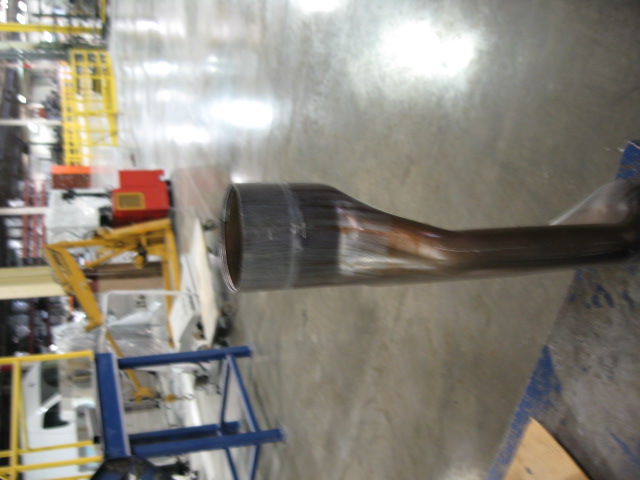